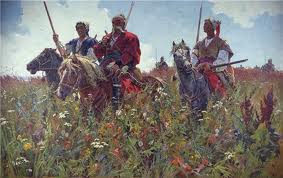 Гетьманські столиці       України
Робота
учениці  10 класу
Лисяної  Валерії
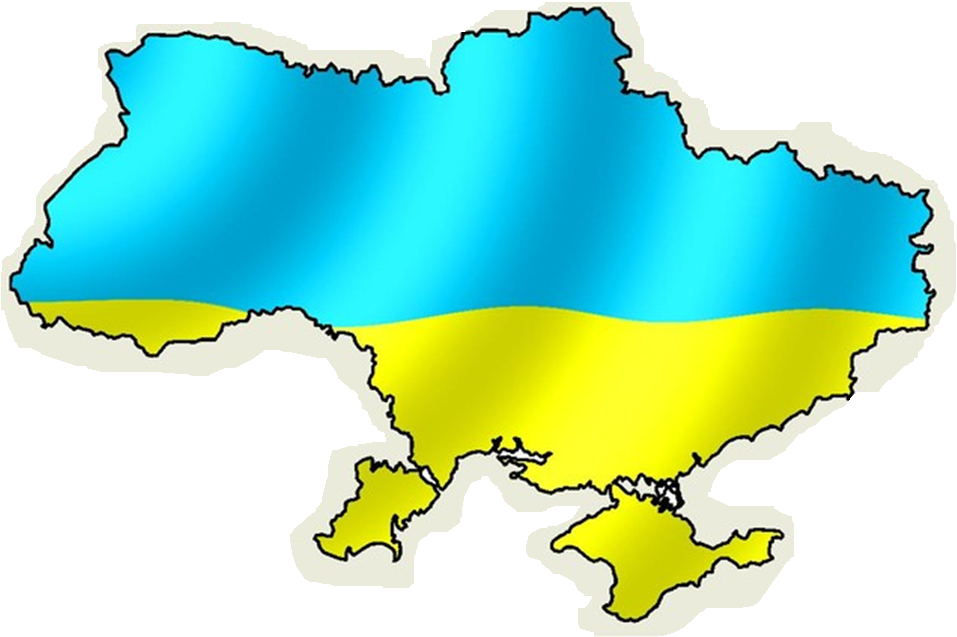 Глухів
Батурин
Київ
Чигирин
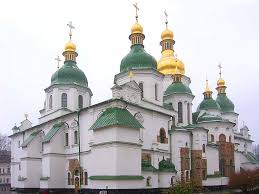 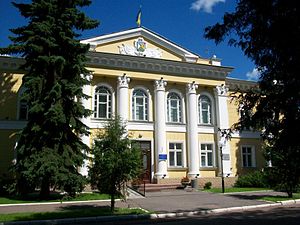 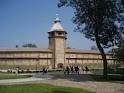 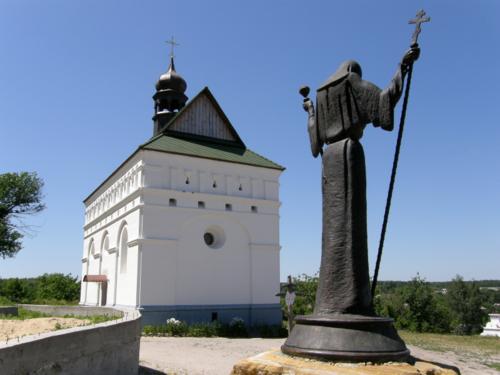 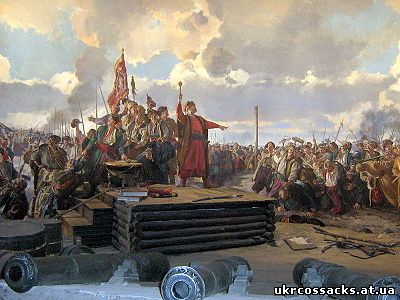 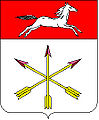 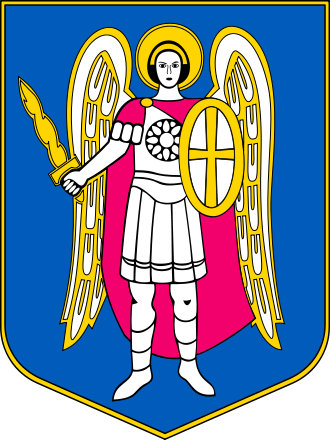 Київ
Чигирин
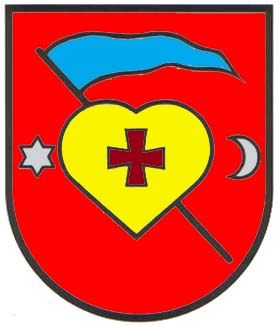 Батурин
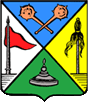 Глухів
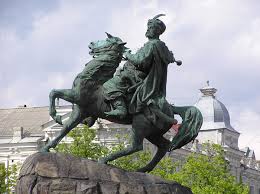 Київ
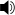 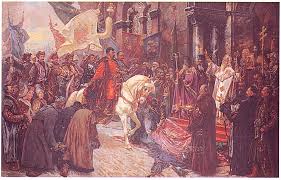 Ки́їв — столиця України, одне з найбільших і найстаріших міст З 1625 року Київ був 
центром козацького
 Київського полку, який
 1649 року, в результаті
 Хмельниччини, увійшов 
до складу держави Війська Запорозького.
 Попри малі розміри Києва, він був найбільшим православним центром Речі Посполитої та козацької держави. У місті знаходилася резиденція православних київських митрополитів та православний Київський колегіум, який 1659 року отримав статус академії.
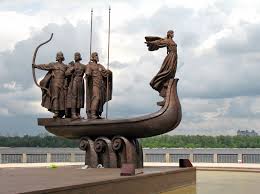 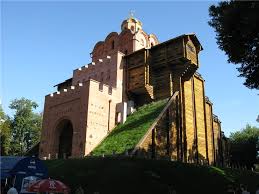 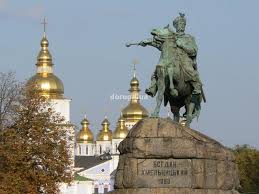 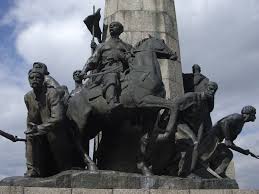 Чигирин
Чигирин відомий з першої половини XVI ст. як укріплений козацький зимівник, що мав невелику фортецю.
                                        З 1648 по 1712 рр. — центр Чигиринського полку.
З 1648 по 1660 роки 
Чигирин був резиденцією 
Богдана Хмельницького 
і столицею 
гетьманської держави.
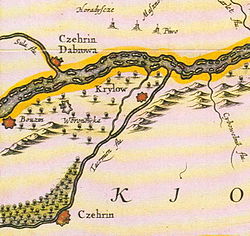 Назва міста скоріше має тюркське походження, від чигир— «шлях, дорога» або «вихід». Є ще версія — від чудодійної чигир-трави, що часто зустрічалась в цій місцевості, чи від численних непрохідних чагарників, або від імені засновника міста — Чигирина, про якого існує романтична легенда.
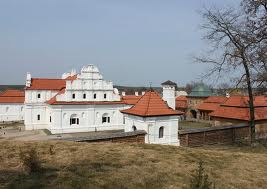 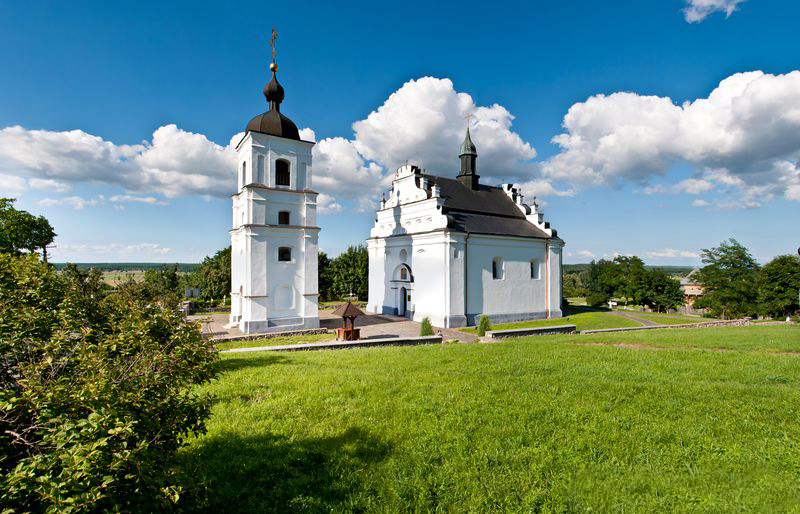 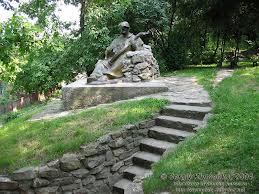 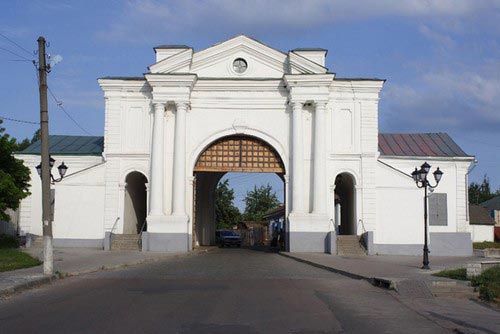 Глухів:
Хоча зараз Глухів не користується підвищеною популярністю серед туристів, тут є на що подивитися
За козацької доби тут розташовувалося сотенне містечко Ніжинського 
полку, яке з 1708 року 
по 1764 рік було 
столицею Гетьманщини. 
З козацької доби 
частково уціліла фортеця
 із мурованою Київською 
брамою, а також Радний 
майдан, Миколаївська та Вознесенська церкви. Пройшовши вузенькими вуличками, можна вийти до Тріумфальної арки, розташованої на Києво-Московській вулиці..
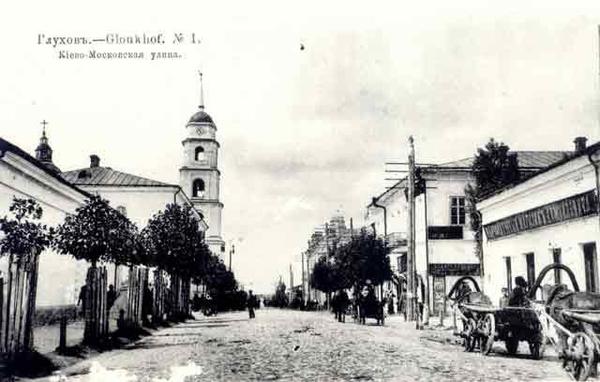 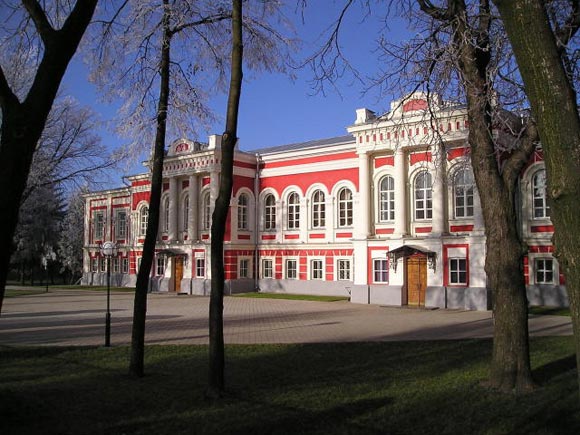 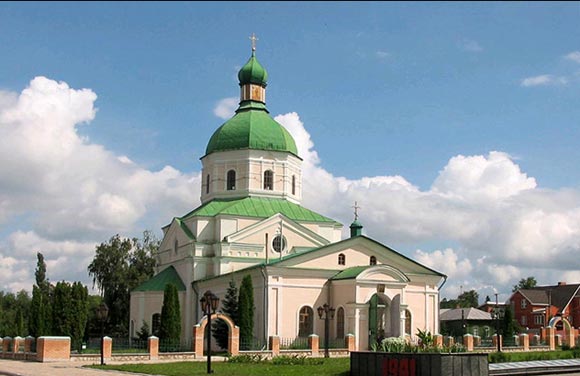 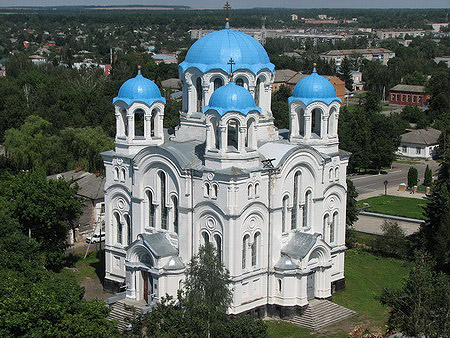 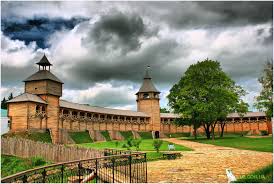 Батурин
Назва походить швидше за все або від руського діалектного батура — башта, вежа або від тюркського імені Батур (Патур, Петер, Петро або за іншою версію Батир — богатир), серед носіїв якого є відомі князі-мурзи часів Золотої Орди. Деякі вчені вважають, що назва походить від імені польського короля Стефана Баторія, який заснував місто.
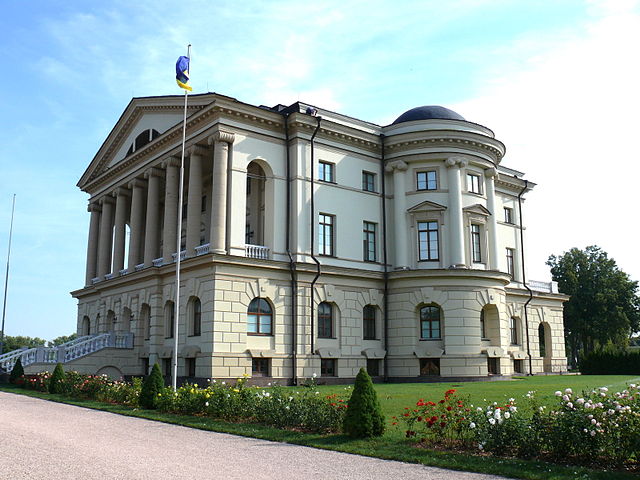 1663 — тут підписано Батуринські статті.

1669 - 1708— резиденція гетьманів Лівобережної України
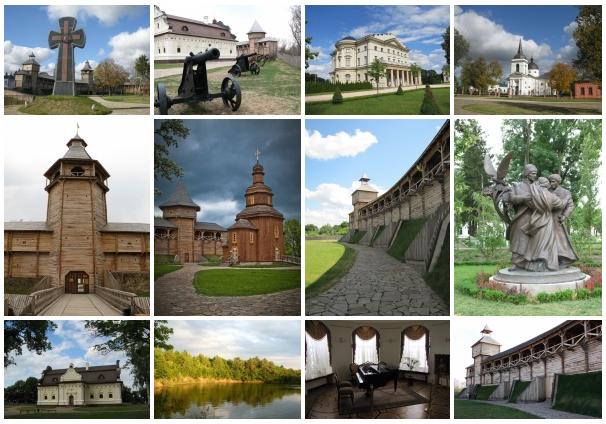 Додаткові джерела інформації
http://uk.wikipedia.org/wiki/Глухів#
http://uk.wikipedia.org/wiki/Батурин#
http://uk.wikipedia.org/wiki/Київ#
http://uk.wikipedia.org/wiki/Чигирин#.
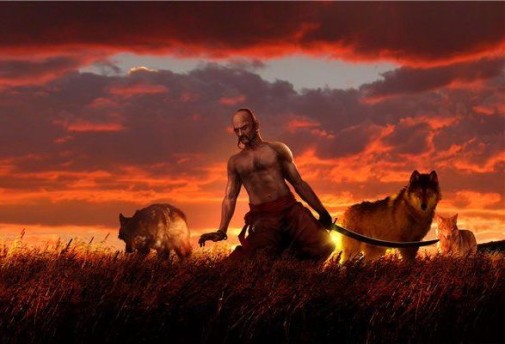 Дякую за увагу